Enseigner la grammaire amazighe à l’école primaire
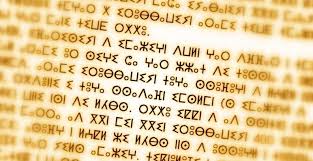 Abdellatif HSSAINI
2016
Grammaire : définitions
Ensemble des règles régissant une langue à un moment de son évolution
Ouvrage servant à décrire les règles en usage dans une langue
Outil d’analyse de cette langue ayant pour but de la décrire et de la comprendre pour mieux s’en servir
Relèvent de la grammaire des éléments :
de phonologie
de morphologie
de vocabulaire
de syntaxe
de conjugaison
Les apprentissages en grammaire sont fortement en interaction avec d’autres domaines de l’étude de la langue.
Problème:Augmentation considérable du nombred’erreurs orthographiques
L’écart entre les élèves
3ème sont ceux qui, avec les 4ème, présentent la plus forte augmentation du nombre de fautes lourdes.

Les filles réussissent mieux que les garçons. En moyenne, les filles ont une année d’avance dans leurs compétences sur les garçons.
Analyse qualitative des erreurs :
si l’on compare les élèves :
- erreurs de ponctuation
- amélioration en orthographe lexicale .
En revanche, on voit une nette augmentation du nombre d’erreurs de grammaire dues à une mauvaise application des règles de grammaire ou à une absence de traitement grammatical des unités de la phrase, même s’ils sont des amazighophones.
Que conclure ?
En analyse, on peut dire que si les élèves progressent en orthographe lexicale pure, ils régressent dans le traitement phrastique, donc grammatical. 
Dans le même temps, on ne voit pas d’amélioration des scores de compréhension.
Que peut-on en conclure ?
Que l’enseignement de la langue a sans doute été trop morcelé en unités trop dispersées
Que l’unité de la phrase a manqué de structuration
Que la langue n’a pas assez servi de support d’intérêt ni de réflexion
Que nous pouvons améliorer les performances du système et les résultats des élèves
ⵜⴰⵏⵎⵉⵔⵜ ⵏⵏⵓⵏ